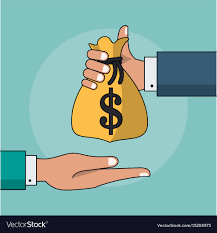 স্বাগতম
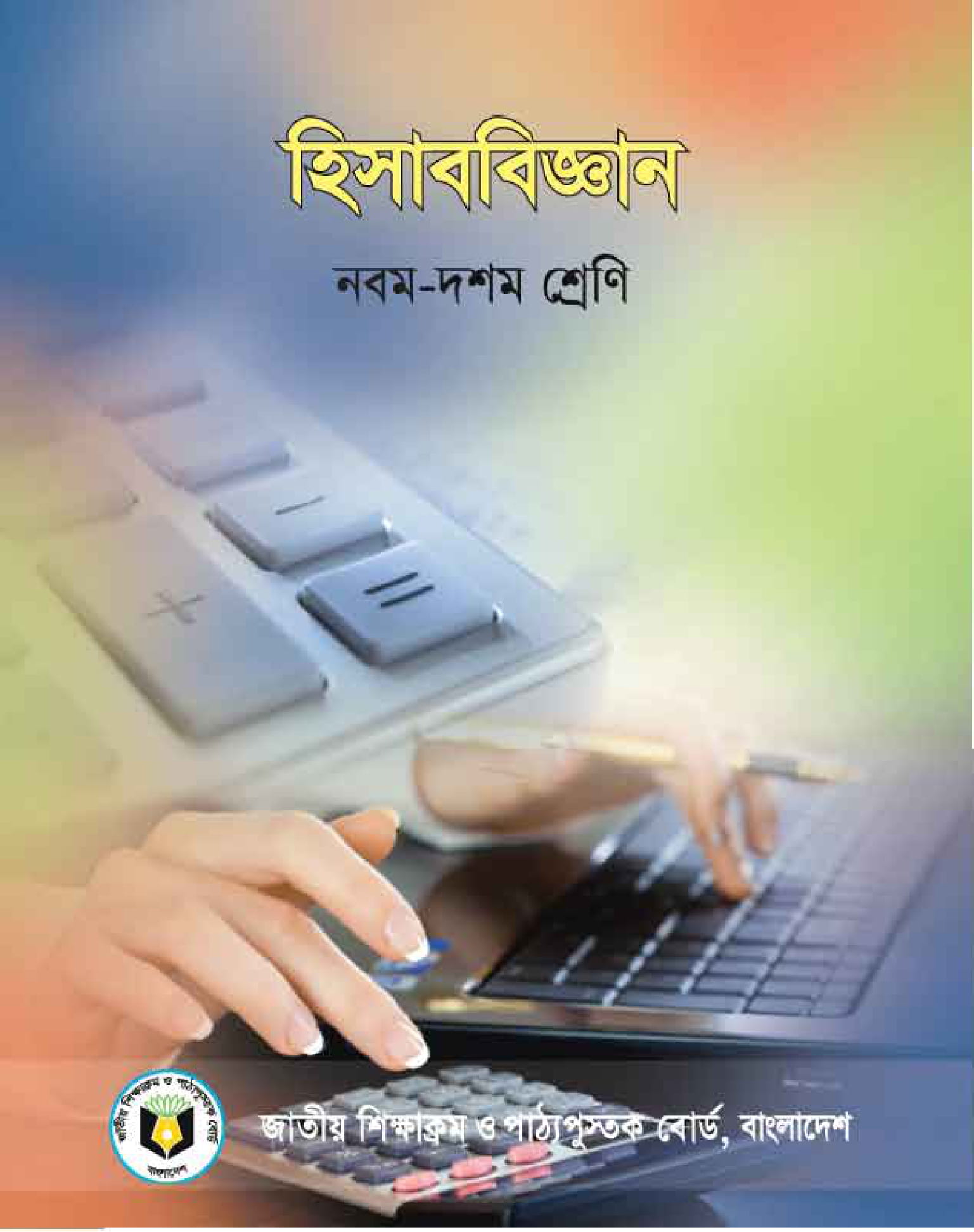 শিক্ষক পরিচিতি




দিপক কর
সহকারি শিক্ষক
ব্যবসায় শিক্ষা
বাউরগাতি মাধ্যমিক বিদ্যলয়
01718833112
dipakkar6@gmail.com
পাঠ পরিচিতিঃ


অধ্যয়ঃ ২য়
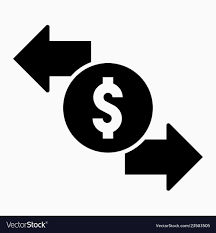 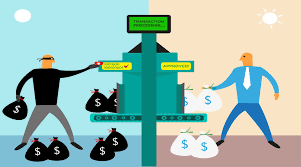 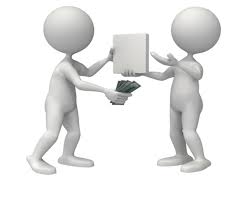 পাঠ ঘোষনাঃ
লেনদেনর ধারনা
শিক্ষনফল
1. ঘটনা সম্পর্কে বলতে পারব
২. লেনদেন ব্যাখ্যা করতে পারব
৩. লেনদেন চিহ্নত করতে পারব
৪. ঘটনা ও লেনদেনর  পার্থক্য করতে পারব
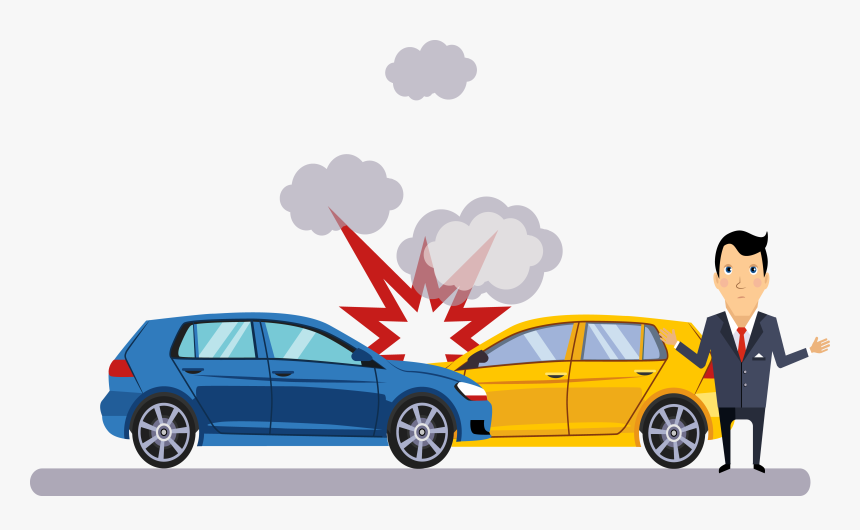 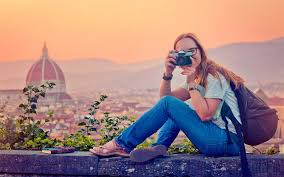 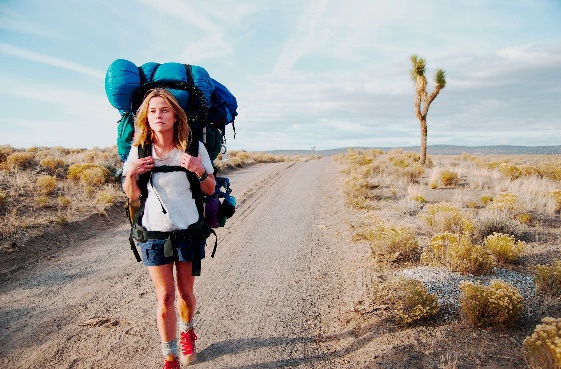 ঘটনা -০১
ঘটনা -০২
ঘটনা -০৩
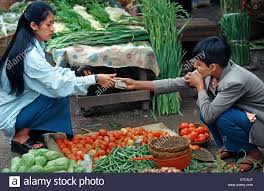 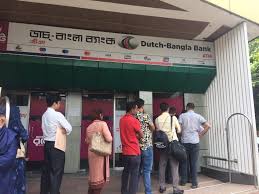 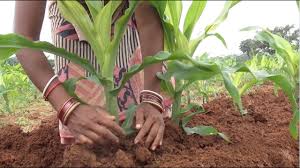 ঘটনা -০৪
ঘটনা -০৬
ঘটনা -০৫
প্রশ্নঃ ঘটনা বলতে কি বুঝি?
উত্তরঃ প্রত্যাহিক জীবনের যা কিছু ঘটে তা প্রত্যেকটিই ঘটনা।
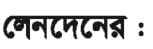 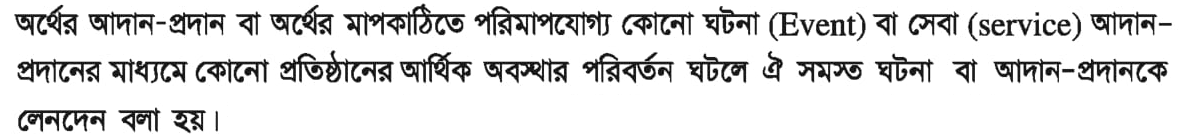 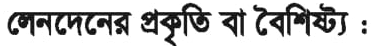 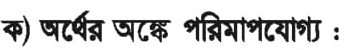 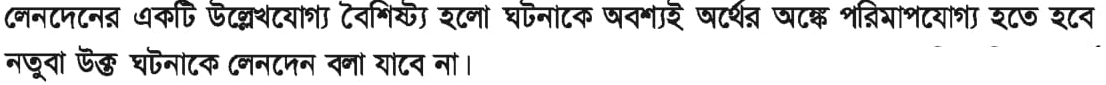 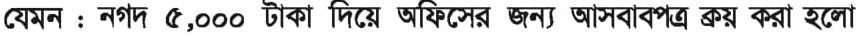 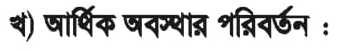 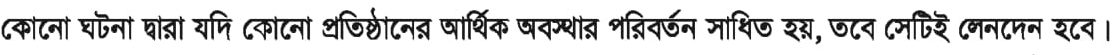 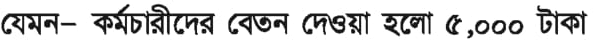 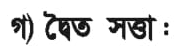 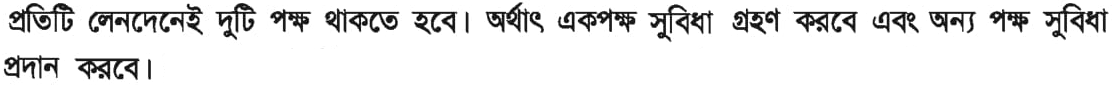 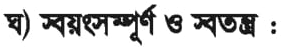 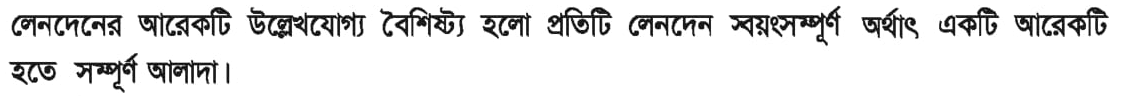 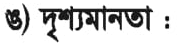 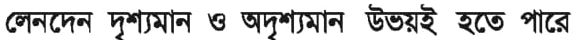 দৃশ্যমান লেনদেন
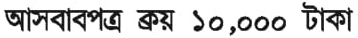 অদৃশ্যমান লেনদেন
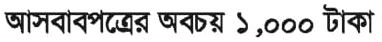 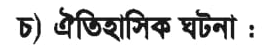 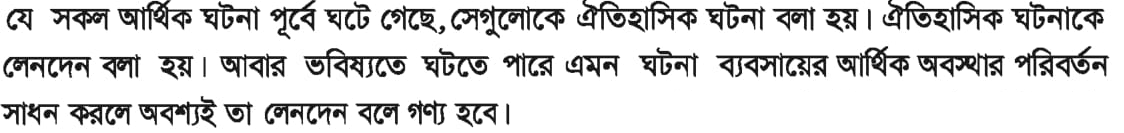 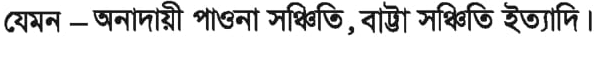 লেনদেন দুই প্রকারঃ
১. বাহ্যিক লেনদেন
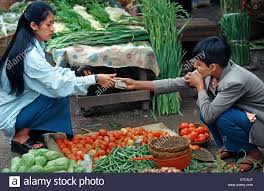 ২. অভ্যন্তরিণ লেনদেন
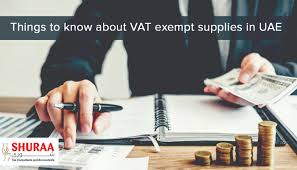 কোন ঘটনা লেনদেন হতে হলে প্রয়োজন হবেঃ
নিন্মের ঘটনা লেনদেন কিনা তা কারন সহ ব্যাখ্যা করঃ
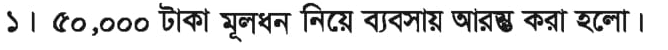 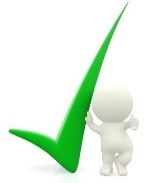 অর্থের অঙ্কে পরিমাপ যোগ্য
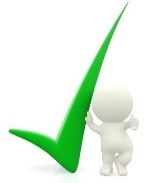 আর্থিক অবস্থার পরিবর্তন
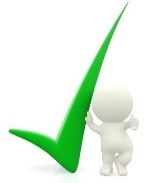 দ্বৈত স্বত্তা
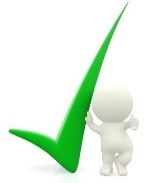 স্বয়ংসম্পূর্ন ও স্বতন্ত্র
উত্তরঃ
লেনদেন
লেনদেন নয়
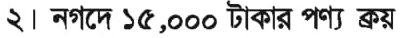 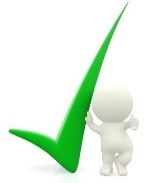 অর্থের অঙ্কে পরিমাপ যোগ্য
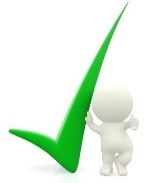 আর্থিক অবস্থার পরিবর্তন
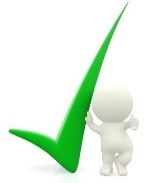 দ্বৈত স্বত্তা
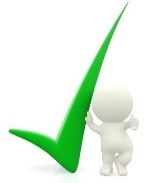 স্বয়ংসম্পূর্ন ও স্বতন্ত্র
ঘটনা
লেনদেন
লেনদেন নয়
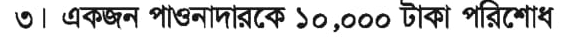 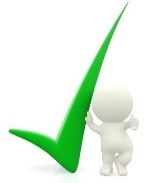 অর্থের অঙ্কে পরিমাপ যোগ্য
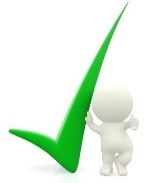 আর্থিক অবস্থার পরিবর্তন
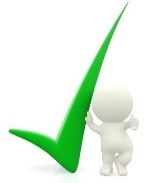 দ্বৈত স্বত্তা
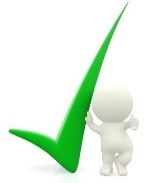 স্বয়ংসম্পূর্ন ও স্বতন্ত্র
ঘটনা
লেনদেন
লেনদেন নয়
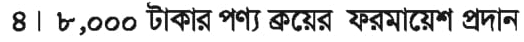 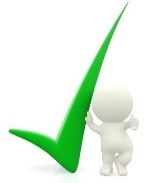 অর্থের অঙ্কে পরিমাপ যোগ্য
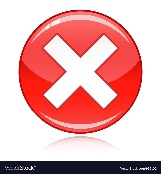 আর্থিক অবস্থার পরিবর্তন
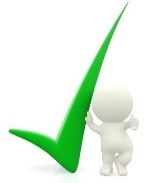 দ্বৈত স্বত্তা
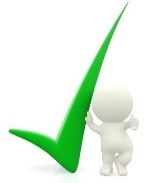 স্বয়ংসম্পূর্ন ও স্বতন্ত্র
উত্তরঃ
লেনদেন
লেনদেন নয়
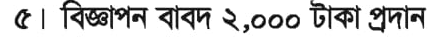 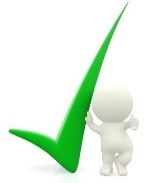 অর্থের অঙ্কে পরিমাপ যোগ্য
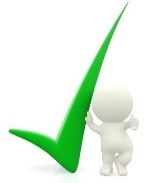 আর্থিক অবস্থার পরিবর্তন
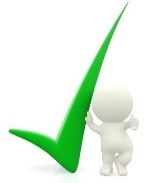 দ্বৈত স্বত্তা
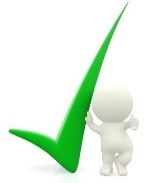 স্বয়ংসম্পূর্ন ও স্বতন্ত্র
উত্তরঃ
লেনদেন
লেনদেন নয়
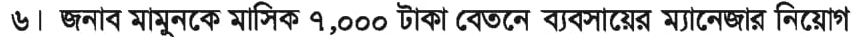 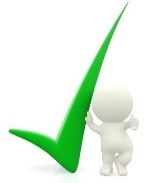 অর্থের অঙ্কে পরিমাপ যোগ্য
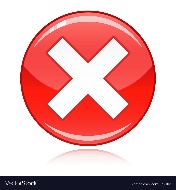 আর্থিক অবস্থার পরিবর্তন
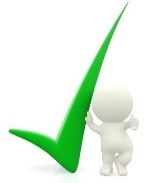 দ্বৈত স্বত্তা
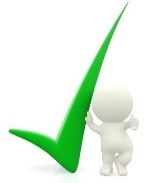 স্বয়ংসম্পূর্ন ও স্বতন্ত্র
উত্তরঃ
লেনদেন
লেনদেন নয়
ঘটনা ও লেনদেন আলাদা করো
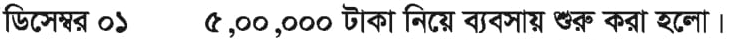 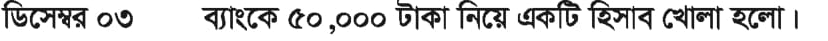 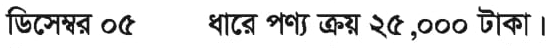 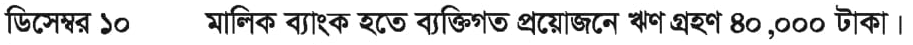 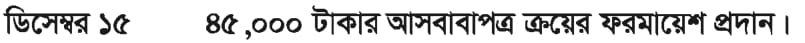 লেনদেন
লেনদেন নয়
মূল্যায়ন
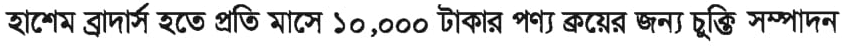 ১. উক্ত ঘটনাটি লেনদেন কিনা? ব্যাখ্যা কর
উত্তরঃ
লেনদেন নয়
অর্থের অঙ্কে পরিমাপ যোগ্য
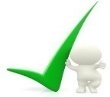 আর্থিক অবস্থার পরিবর্তন
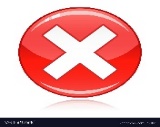 কারনঃ
দ্বৈত স্বত্তা
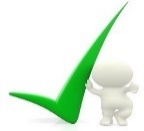 স্বয়ংসম্পূর্ন ও স্বতন্ত্র
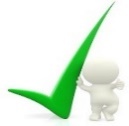 বাড়ির কাজ
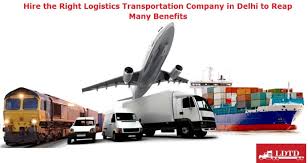 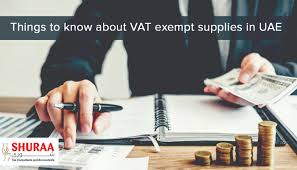 ব্যাখ্যা করো, প্রত্যেক লেনদেন ঘটনা, কিন্তু প্রত্যেক ঘটনা লেনদেন নয়
ধন্যবাদ
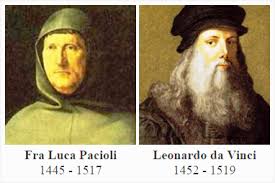